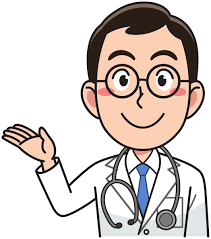 الاسم
مصـمم جرافيـــك
00212600000000
مهتم بمجال الجرافيك وتصميم واجهات المواقع وكذلك التصوير, وفي تطور مستمر بفضل الله. قررت إنشاء هذا الموقع ليكون موقع لمساعدة كل من لم يمكن بإنشاء سيرة ذاتية بمفرده. مهتم بمجال الجرافيك وتصميم واجهات  مهتم بمجال الجرافيك وتصميم واجهات المواقع وكذلك التصوير, وفي تطور مستمر بفضل الله. قررت إنشاء هذا الموقع ليكون موقع لمساعدة كل من لم يمكن بإنشاء سيرة ذاتية بمفرده.
2014
2015
اسم الجامعة – اسم المدرسة العليا – اسم الثانوية
الشعبة أو مجال التخصص
info@Bestfreecv.com
www.Bestfreecv.com
2014
2015
المملكة المغربية ,الرباط
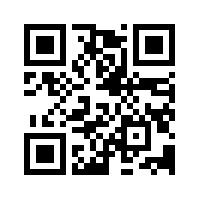 2014
2015
خبـرات العمـل
المؤهلات التعليمية
28 سنة, أعزب
|إسم الشركة / شهر 2017 – شهر 2017
مصمم جرافيك: وصف بعض المهام التي كنت تنجزها في هذا المنصب.
أيضا النتائج التي حققتها.
أيضا النتائج التي حققتها.
اسم الجامعة – اسم المدرسة العليا – اسم الثانوية
الشعبة أو مجال التخصص
اسم الجامعة – اسم المدرسة العليا – اسم الثانوية
الشعبة أو مجال التخصص
MS WORD
|إسم الشركة / شهر 2017 – شهر 2017
مصمم جرافيك: وصف بعض المهام التي كنت تنجزها في هذا المنصب.
أيضا النتائج التي حققتها.
أيضا النتائج التي حققتها.
PHOTOSHOP
POWERPOINT
INDESIGN
ILLUSTATOR
اللغــات
المهــارات
25-11-2018
مشروع ,,,,,,, : ,,,,,,,,,,,,,,,,,,, ,,,,,,,, ,,,,,,,, ,,,,,,,, ,,,,,,,, ,,,,,,,, ,,,,,,,, ,,,,,,,, ,,,,,,,,
25-11-2018
مشروع ,,,,,,, : ,,,,,,,,,,,,,,,,,,, ,,,,,,,, ,,,,,,,, ,,,,,,,, ,,,,,,,, ,,,,,,,, ,,,,,,,, ,,,,,,,, ,,,,,,,,
الإنجـازات
الإهتمامـات والهوايـات
العربية
الإنجليزية
الفرنسية
الإسبانية
الألمانية